BLOOD DISORDERS
Sickle Cell Disease
CROSS-SITE TRAINING MATERIALS FOR MID-LEVEL NCD PROVIDERS
What is PEN-Plus?
PEN-Plus is an integrated strategy that builds on the World Health Organization’s Package of Essential Noncommunicable Disease Interventions (WHO PEN) in order to increase the quality of services for severe chronic NCDs at primary referral facilities (e.g. district hospitals). PEN-Plus also seeks to accelerate decentralization of services for common NCDs at primary care facilities. 
Conditions managed by PEN-Plus providers include type 1 diabetes, advanced rheumatic heart disease, and sickle cell disease among other severe or complex chronic conditions. PEN-Plus providers will also train, mentor and receive referrals from WHO PEN workers who work at primary care to address conditions such as type 2 diabetes, uncomplicated hypertension, and asthma.
Disclosures
Please see the PEN-Plus slide for a description of the intervention these slides address. 
These slides are targeted at mid-level providers (e.g. nurses, clinical officers, physician assistants).
These training materials are meant to guide training and do not replace any system for clinical supervision, quality measures, etc. 
They should be reviewed and adapted for context and used within broader efforts to ensure the quality of care, not in isolation.
NCDI Poverty Network makes these available to guide PEN-Plus clinical training programs but does not assume any risk or liability with the use of these slides.
A sincere thank you to our contributors who gave their valuable time and expertise to review and develop this content.
American Heart Association
American Society of Hematology
Boston Children’s Hospital
Boston Medical Center
Brigham and Women’s Hospital
Center for Integration Science in Global Health Equity
Harvard Medical School – Program in Global NCDs and Social Change 
The Leona M. and Harry B. Helmsley Charitable Trust
International Society for Pediatric and Adolescent Diabetes (ISPAD)
Juvenile Diabetes Research Foundation (JDRF)
Pan-African Society of Cardiology (PASCAR)
Partners in Health | NCD Synergies
Partners in Health | Inshuti Mu Buzima
Rwanda Biomedical Center (RBC)
Sickle in Africa
Universidade Eduardo Mondlane
Table of Contents
Blood background and an overview of SCD
Clinical presentations and complications of SCD
Diagnosis and Routine Management (Preventative care)
Diagnosis and Management of Acute and chronic Complications
Session 1. Blood background and overview to Sickle cell disease
Our Blood
Blood
Provides oxygen and nutrients to all parts of the body and takes away waste
Red Blood Cells
Carry oxygen throughout the body to help us produce energy and maintain our bodily functions
White Blood Cells
Protect us from infections
Platelets   
Help our bodies stop bleeding when we are cut
Bone Marrow
Part of our bones that produce blood cells
What is Sickle Cell Disease?
Sickle cell disease (SCD) is an inherited blood disorder that affects our red blood cells.
The “sickled” red blood cells look C-shaped or a “sickle” shape. 
Sickled red blood cells (C-shaped)
cannot carry the same amount of oxygen, 
Do not move well, can get stuck in blood vessel walls, and 
have shorter lives than normal red blood cells.
Creates many acute and chronic complications such as pain, acute chest syndrome, stroke, kidney damage and more.
Source: Global SCD educational tools
Sickle Cell Disease
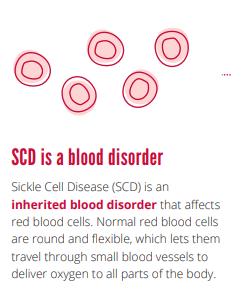 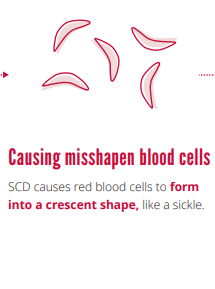 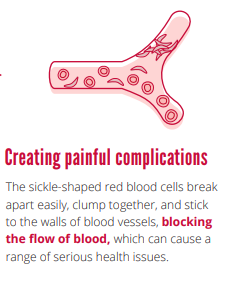 Image Source: Sickle Cell Disease Coalition (SCDC)
History of Sickle Cell Disease
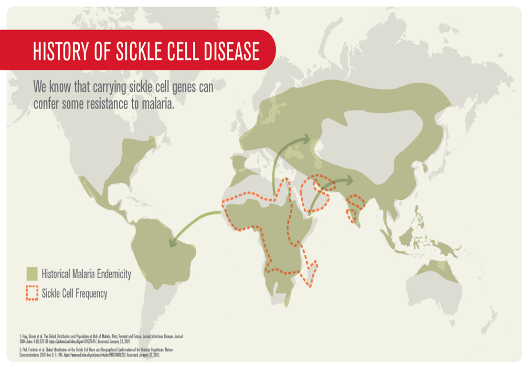 SCD results from a genetic mutation that occurred thousands of years ago in people in parts of Africa, the Mediterranean basin, the Middle East, and India.
At that time, a deadly form of malaria was very common…
People who inherited one hemoglobin gene had sickle cell trait.  This provided protection against severe forms of malaria.
With higher survival rates, people with sickle cell trait passed the sickle gene to their children.
Magnitude of Sickle Cell Disease
It is estimated that 300,000 to 400,000 babies are born each year with sickle cell disease (SCD) – a majority being in Sub Saharan Africa. 
Without effective interventions, 90% will not live to the age of 18.
Comprehensive clinical care programs have reduced premature childhood deaths related to SCD by 70% in the United States of America.
Currently, there are limited programmatic efforts, funding, and research being done on SCD in developing countries.
SCD prevalence
Sickle cell disease (SCD) is prevalent throughout the world with greater burdens in Sub Saharan Africa, India, the Mediterranean, and areas of the African diaspora.  
Approximately 250 million people worldwide carry sickle cell trait
Policy and Sickle Cell Disease
United Nations (UN)
The world recognizes June 19 as World Sickle Cell Day. 
In 2008, the UN recognized sickle cell disease (SCD) as a public health priority. 
World Health Organization (WHO)
In 2010, the World Health Organization Africa Region called for new strategic plans and policies to promote interventions for SCD.
The WHO called for commitments by Africa countries to promote SCD activities.
What causes Sickle Cell Disease?
SCD cannot be transmitted from person to person. It is a genetic disorder of the beta-globin subunit of the hemoglobin gene 

People can be born with the sickle cell trait (SCT), which does not mean that person has the disease. 
However, people with SCT can pass the trait on to their children.

Most people with symptomatic SCD have both hemoglobin genes mutated with the sickle cell mutation (Hb SS).
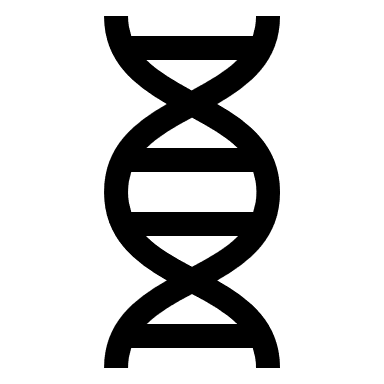 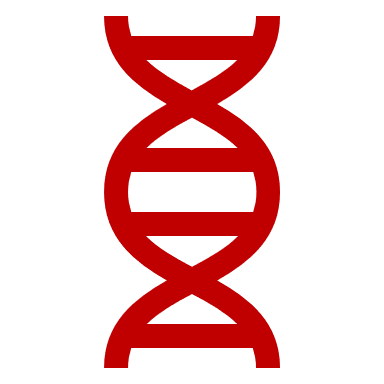 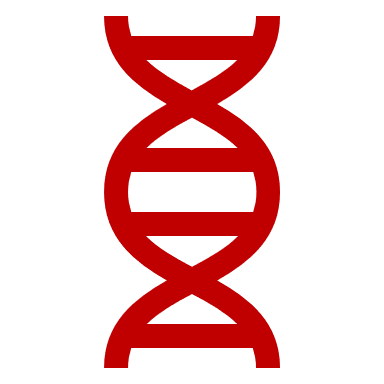 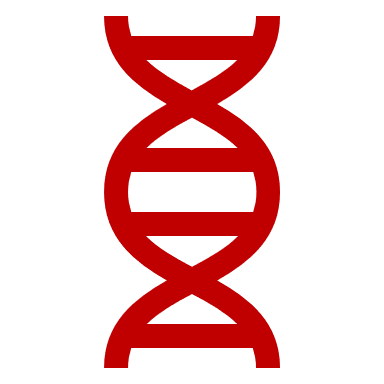 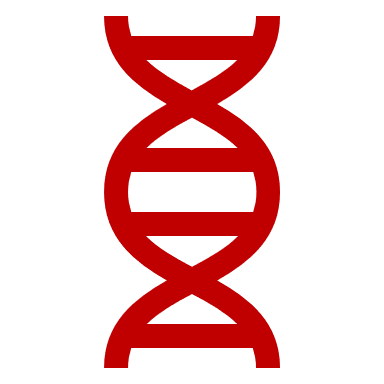 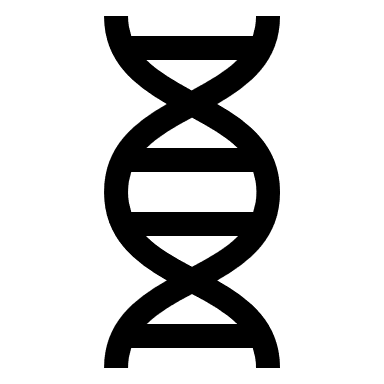 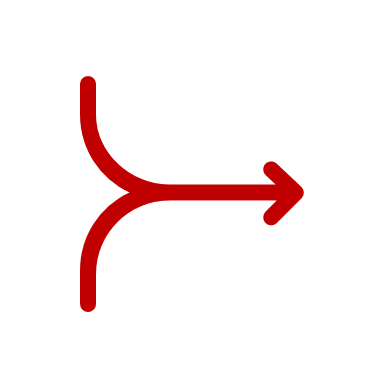 Child
Two S genes
Hemoglobin (Hb SS) disease
Parent 1
S gene
Parent 2
S gene
Source: Sickle Cell Disease management protocol_v5.docx
[Speaker Notes: SCD is inherited in the same way that people get the color of their eyes, skin, and hair]
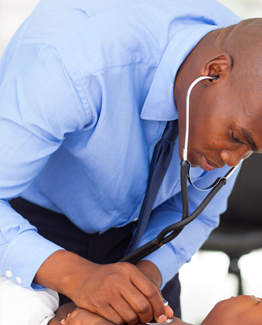 What causes Sickle Cell Disease?
In utero, the fetus relies on the gamma subunit of the hemoglobin gene to make hemoglobin
It takes about six months from birth for a baby’s bone marrow to completely switch from using the gamma to using the beta-globin subunit of the hemoglobin gene to make red blood cells
Most infants with sickle cell disease will not have symptoms until about six months after birth
Testing for SCD at birth is important for diagnosis and connection to care before symptoms begin, even if the baby will look healthy.
Source: Sickle Cell Disease management protocol_v5.docx
Image Source: ShutterStock
[Speaker Notes: In utero, the fetus relies on the gamma subunit of the hemoglobin gene to make hemoglobin and thus red blood cells. It takes about six months from birth for a baby’s bone marrow to completely switch from using the gamma to using the beta globin subunit of the hemoglobin gene to make red blood cells. Due to this, most infants with sickle cell disease will not have symptoms until about six months after birth. This makes testing for sickle cell disease at birth important for diagnosis and connection to care before symptoms begin.]
Sickle Cell Types
HbSS and HbSβ0-thalassemia are clinically very similar and therefore are commonly referred to as sickle cell anaemia
Source: Sickle Cell Disease Coalition (SCDC)Center for Disease Control (CDC): https://www.cdc.gov/ncbddd/sicklecell/facts.html
[Speaker Notes: Some individuals may have gotten the mutated Hb S gene from one parent, and a normal Hb gene from the other parent. Since they have one normal hemoglobin gene, they are considered to have sickle cell trait and are usually asymptomatic. But it is important to counsel these patients that if they have a child with someone else with sickle cell disease or sickle cell trait, their children can get sickle cell disease. 
 
Some individuals can be born with one copy of the hemoglobin sickle cell mutation and another copy of another hemoglobin mutation. Common examples include Sickle hemoglobin C disease (Hb SC) or Sickle cell beta thalassemia (Hb S Beta-thal). These individuals are also symptomatic.]
Session 2. Clinical presentations and complications of Sickle Cell Disease
Clinical presentations
People living with sickle cell disease (SCD) can start to have signs of the disease during the first year of life, as early as 5 months of age.
The severity and presentation of signs and symptoms vary from person to person and can change over time. Signs and symptoms include:
Risk factors of Sickle Cell Disease complications
Children under 5 years of age are at increased risk of death from infections, anaemia and other life-threatening complications of SCA
 Some of the triggers for sickling in SCA include dehydration, cold, infection, hypoxia, fever, severe physiologic or emotional stress. 
Effective and inexpensive prophylaxis (e.g. penicillin, pneumococcal immunizations, distribution of malaria bed nets) and education of parents about the importance of seeking medical attention for fever and other preventive measures for SCD complications if diagnosed early in life are important to save lives.
Drawn from Kenya SCD guidelines
Complications
Complications from SCD can include:
Hand-Foot Syndrome – swelling in the hands and feet accompanied by fever
Pain episodes
Anemia – lack of oxygen transported through the body
Vision loss
Prone to infections
Organ damage
Priapism
Ulcers
Acute complications of SCD
Acute complications of SCD, cont'd
Chronic complications of SCD
Session 3. Screening, Diagnosis and Routine Management (Preventative care)
[Speaker Notes: Patients with sickle cell disease need close and regular follow-up in the NCD clinic for routine blood work and therapy with prophylactic medications to prevent complications.]
Screening and diagnosis of SCD
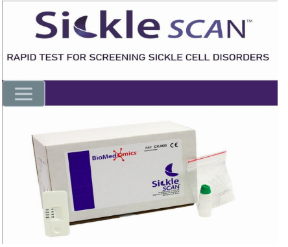 SCD can be diagnosed at any point in life.
Newborns can be screened after birth, and diagnosis confirmed after the neonatal period. 
Several studies show benefits of access to newborn screening in low- and middle-income countries. 
It is important one knows their status, either as having SCD or sickle cell trait.
Screening can be done via laboratories or point of care machine testing (PoC)

The use of PoC is currently being studied throughout the world.
Screening and diagnosis of SCD
Consider diagnostic testing in patients with
Splenomegaly as early as age 3-6 months, 
Anemia from age 6 months, and 
Infections with encapsulated organisms. 
Diagnosis of SCD is based on clinical presentation, personal and family history, clinical features (signs/symptoms) and laboratory testing.
Clinical features
The spectrum of clinical expression is heterogeneous, some present with  mild disease  others  with complications. 
Acute presentation
 i. Vaso-occlusive crisis / painful crisis: dactylitis (painful swelling of hands and feet) , severe back pain, pain localized to specific limbs (upper or lower limbs), chest pain or abdominal pain 
ii. Other vaso-occlusive crises such as acute chest syndrome (fever with new onset shortness of breath), stroke ( weakness of limbs depending on region affected or other neurological sequalae), priapism 
iii. Haemolytic crisis: symptomatic anemia presenting as fatigue/extreme tiredness or decreased activity or irritability with increasing jaundice (yellowness of eyes, palms and soles of feet in pediatric population) 
iv. Aplastic crisis: symptomatic anemia as described above usually resulting from parvovirus B19
 v. Sequestration crisis: notable increase in spleen or liver size more so in paediatric age group. This can result in symptomatic anemia with or without hemodynamic instability 

NB: the above may be associated with infective process presenting with fever
SCD guildelines, Kenya
Clinical features, cont'd
Chronic presentation: 
i. Gallstones sometimes predisposing to acute cholecystitis 
ii. Chronic leg ulcers 
iii. Avascular necrosis of the head of the femur causing limping with shortened limb 
iv. Target organ disease e.g. renal dysfunction, cardiac etc.
Diagnostic tests
Tests that are used to diagnose sickle cell disease include: 

Sickle prep—positive test indicates presence of HbS, but does not differentiate trait from disease, and may be falsely negative in neonates and any patient with high fetal Hgb 
Hgb electrophoresis-- gold standard for definitive diagnosis. 
Sickle scan is the point of care technology to rapidly diagnose SCD.
Other investigations: The following screening investigations should be routinely done to monitor patient’s clinical status and diagnose any complications early
Clinical Interventions
Clinical interventions range from mitigation of the disease to potential cures.
While many clinical interventions exist, access can be limited due to health system capacity and cost of the interventions
Clinical Ways to Mitigate Sickle Cell Disease
Immunizations
Medicine to take to prevent infections and other diseases
Penicillin – antibiotic prophylaxis
Malaria prevention – prophylaxis and treated bed nets
Folic Acid – help make red blood cells
Blood transfusion
Limited therapeutics
Bone marrow transplantation
1. Immunization
Children with SCD should get all the vaccines as per each country programme on immunization to cover for infectious diseases that are relevant to SCD like
 Streptococcal pneumonia, 
Hemophilus influenza type B and 
Hepatitis B. 
It is however recommended that they get additional vaccines and boosters.
Vaccine schedule: Example from Kenya
Immunization, cont'd
In states where Pentavalent vaccines ( Hep B, Haemophilus Influenza, DPT) are used ,the schedule below is advised:
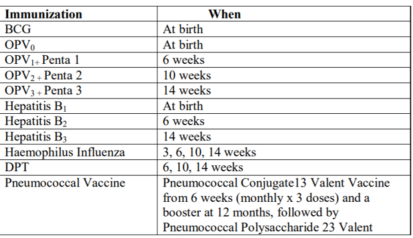 2. Medicines for the prevention of complications
a. Penicillin
Daily penicillin improves life expectancy in children with SCD. It is needed in all children younger than 5 years old to prevent infection. 





Penicillin is discontinued at 5 years old if the child received the routine pneumococcal vaccine  
Patients with penicillin hypersensitivity may use Erythromycin
b. Hydroxyurea
Hydroxyurea increases the type of hemoglobin that exists in fetuses, which reduces the risk of sickling and crises
Research studies demonstrated benefits conferred by the use of hydroxyurea such as reducing painful crisis, blood transfusion and infection in patients with SCD  (CSSD study, Ped-HUG, Baby-HUG, REACH)
Starting Hydroxyurea and baseline lab tests
[Speaker Notes: From Kenya SCD guidelines
Hydroxyurea is available mainly as capsules which have limitations when used in children with challenges in dosing and administration occur. Liquid formulations (syrup) can be prepared and have a shelf life of between 14-90 days thus making hydroxyurea use in pediatrics practical]
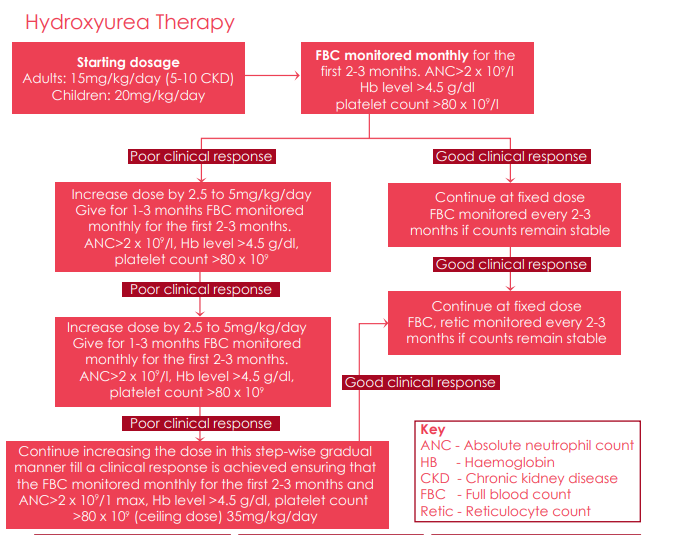 Contra indications

All pregnant women
 All breast feeding women
At least 3 months prior to conception in both males and females
Side effects

Myelotoxicity 
Mouth ulceration
Macrocytosis & megaloblastic changes
Nausea
Skin toxicity rashes & hyperpigmentation
[Speaker Notes: Once a day, 
Goal dose: 30 mg/kg
Round dose to the nearest 100mg]
Hydroxyurea toxicity:
Hydroxyurea must be stopped if any of the following are found on labs: 
Hematologic: 
Absolute Neutrophil count (ANC) < 1.5x109/L 
Absolute reticulocyte count < 50 X 109/L 
Platelets are < 80 x 109/L 
Hemoglobin drop more than 20% from previous measurement or Hb ≤ 4.5 g/L
Non-Hematologic: 
Serum Cr- > 50% increase from previous measurement
ALT > 2 times upper limit of normal for age
Monitoring Hydroxyurea therapy
Lab monitoring 
Full blood count done every 8-12 weeks
Liver functions tests done every 12 weeks initially until when on a stable dose and thereafter when necessary.
[Speaker Notes: Hydroxyurea has side effects on the red blood cells, white blood cells and platelets. Therefore, patients on hydroxyurea should have their CBC/FBC, liver function test and creatinine regularly checked]
Monitoring Hydroxyurea therapy, cont'd
Check weekly CBC/FBC after discontinuing hydroxyurea until the above side effects have corrected themselves and the reticulocyte count is greater than 80 x 109/L. 
Once labs have normalized, you can restart hydroxyurea at a lower dose by 2.5-5mg/kg/dose lower than the previous dose that causes the side effects. 
Monitor CBC/FBC after 2 weeks to look for any recurrence of side effects.
C. Folic acid
Patients should be on folic acid and multivitamin daily to prevent worsening anemia
D. Malaria Prophylaxis
SCD patients are susceptible to malaria infection which may have serious consequences. 
It is recommended that for patients living in high transmission malaria areas or non-immune individuals that prophylactic antimalarial drugs are used in addition to the general precautions (e.g. use of insecticide treated mosquito nets and environmental measures). 
Patients living in low malarial transmission zones do not require prophylaxis. Below are recommendations of the drugs that can be used for malaria prophylaxis:
Medicine used in malaria prophylaxis.
3. Blood Transfusion
Blood transfusion in the emergency will serves to increase the oxygen-carrying capacity and to reduce vaso-occlusive complications. 
It may be through a simple (top-up) transfusion or exchange transfusion. 
Exchange transfusion is used to reduce the concentration of HbS in circulation (usually to <30%) without increasing the haematocrit or whole blood viscosity
This is required in some complications of the disease such as treatment of acute ischemic stroke, acute chest syndrome (ACS), priapism or peri-operatively.
Indications for emergency transfusion
Chronic transfusion: Indications
Chronic transfusion therapy aims to keep the HbS level <30% (depending on the clinical situation).
It can be achieved by regular top up transfusions keeping the Hb between 10 - 11g/dl, typically every 3 - 6 weeks. 
Note that iron overload must be prevented/ managed
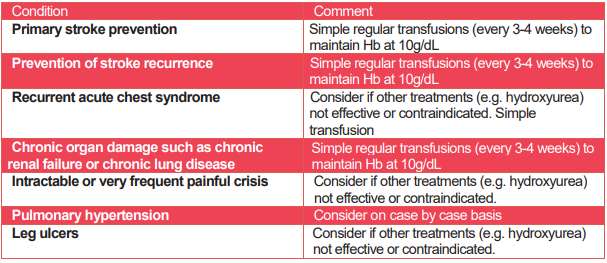 4. Other preventative strategies
Parent/Patient Education:

Optimize nutrition. 
Avoid dehydration, cold, fatigue, alcohol
Prevent infection (vaccinate, penicillin, aggressive treatment of malaria)
Avoid antihistamines, barbiturates, diuretics, bronchodilators
Seek medical attention when ill or pregnant
Bone marrow Transplant (BMT)
Bone marrow transplantation (BMT) is currently the only known approved cure for sickle cell disease (SCD), but it is not for everyone. 
Some benefits of BMT are that it replaces the abnormal stem cells residing in bone marrow with healthy cells & is the only approved cure for SCD.
While most individuals with SCD do well after BMT, there are possible risks and considerations.
BMT requires a healthy brother or sister of the individual receiving the transplant to serve as a bone marrow donor.
Transplants may not be always effective, and more research is being done to support these efforts.
Session 4: Diagnosis and Management of acute and chronic complications
a. Acute pain crisis
Pain is the most distressing symptom for most patients and their families
Patients experience mod to severe bony pain, often in their extremities or spine. 
Precipitating factor such as dehydration, stress, fever, recent illness, surgery, hypoxia or others can increase the sickling of red blood cells
 A Chest Xray should be obtained if there is chest pain, dyspnea, and/or hypoxia (SpO2 <95%)
Obtain FBC to compare to baseline Hb, and chemistry to look for signs of dehydration. 
Opioids like morphine are necessary to manage SCD pain appropriately
[Speaker Notes: Each facility, requires to adopt pain assessment tools and administer pain medications as early as possible as recommended by the World Health Organization ladder, round the clock, and by the patient]
Pain and appropriate medical management
Drugs used for pain management: Paracetamol
*The maximum daily dose as presented in the table above is for patients that are not receiving other paracetamol containing products and should be adjusted accordingly taking such products into account
Drugs used for pain management : Ibuprofen
** For patients who are on NSAID to check on the hepatoxicity, GIT, Cardiac renal complications.
Drugs used for pain management : Diclofenac
[Speaker Notes: Note: Patients with sickle cell crisis are often undertreated with pain medicine. Different patients may require different doses, so follow-up these patients regularly and continue to provide enough pain medicine until their pain is captured]
Drugs used for pain management : Morphine
*For morphine use, check for respiratory distress in children and assess for addiction in adults.
[Speaker Notes: Morphine can cause constipation. For patients being admitted with pain crises, start preventative laxatives such as bisacodyl, senna, docusate, lactulose or polyethylene glycol.]
Fluid management and rehydration in acute phase
Dehydration may be due to impaired renal concentrating power and poor fluid intake
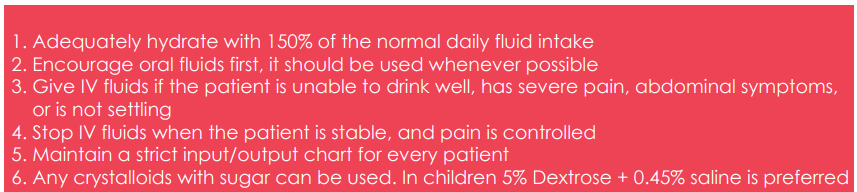 Fluid calculation
b. Acute chest syndrome (ACS)
May present with: 
Chest pain, 
Cough, 
Shortness of breath, 
Fevers, 
Tachypnea, 
Tachycardia, 
Hypoxia, 
Focal wheezing or crackles.
Chest Xray should be obtained for confirmation with a focal opacity.

Further FBC/CBC and electrolytes should be obtained to look for signs of an infection.
Click to add text
ACS management principles
ICU admission for  cardiopulmonary monitoring and  pulse oximetry
If poor response to the above treatment, consider adding:
Blood transfusion if hemoglobin 2g/dL below baseline( where the patient used to be asymptomatic) or generally between 9-10 mg/dl. Consider 10-15ml/kg of packed red blood cells for children or 1-2 units of packed red blood cells for adults. 
Dexamethasone 0.3 mg/kg IV every 12 hours for two doses followed by a taper (0.3mg/kg daily for 2 days, followed by 0.2mg/kg daily for 2 days, followed by 0.1mg/kg daily for 2 days).
c. Infections
Patients with Sickle Cell Disease are at increased risk for serious infections
Any SCD patient with fever should be examined for signs of sepsis and lab investigations should be obtained. 
A CBC/FBC, urinalysis, chest Xray and urine and blood culture (if available) are helpful.
Infection management principles
Infections with bacteria and should be treated with third generation cephalosporins like ceftriaxone (or cefotaxime). 
Patients with respiratory symptoms or a positive chest Xray should also receive macrolide therapy (Azithromycin or Erythromycin). 
Add vancomycin for hemodynamic instability or patients with sepsis.
d. Stroke
Findings may be transient in the case of a transient ischemic attack (TIA).  

Detailed neurologic physical exam for strength, sensation, mental status should be performed. 

Al patients should get a brain MRI or CT if available. 

Patients should also get an FBC/CBC with reticulocyte and platelet counts, type and cross match, and Lumbar puncture if febrile.
Strokes can occur in 7-8% of children with HbSS older than 1 year old
Patients may develop 
Sudden hemiparesis (unilateral weakness), 
Unilateral paresthesia (numbness), 
Ataxia, 
Dysarthria or aphasia,             
  Seizures
Visual disturbances, 
Paralysis.
Management principles
Patients should be treated by a physician for acute stroke, including IV hydration, treatment of seizures. 
Patients with an acute stroke can benefit from a transfusion with 10cc/kg of packed RBCs to reach a goal hemoglobin of 10gm. 
Upon discharge, these patients are high risk for future stroke and can benefit from chronic regular transfusion therapy
e. Acute splenic sequestration ( ASS)
Labs: 

Hemoglobin will drop to life-threatening levels with 
Increased reticulocyte  count, and
Platelets will be less than 50 x 109 /L.
ASS can be associated with fever (with possible viral etiologies). 
Symptoms may include the following: 
Worsening fatigue, 
Pallor, 
Abdominal pain, 
Enlarging abdominal size, splenomegaly 
Tachycardia, 
Signs of hypovolemic shock with delayed capillary refill time,
Abdominal pain in the left upper quadrant.
ASS management principles
These patients are at high risk for mortality and should receive blood transfusion, especially if hemoglobin is at life-threatening levels. 
 Microtransfusion 5cc-10cc/Kg PRBC 
Admission with surgical consult for possible splenectomy. 
Continuous cardiopulmonary monitoring of vital signs, pulse oximeter with goal oxygen saturation >95%. 
Physical exam repeated every 4-6 hours, assessing the size of the spleen. 
Hb should be repeated every 8-12 hours to monitor progression.
[Speaker Notes: Micro transfusion: to avoid overlaod because a great deal of blood is already stocked in the spleen.]
e. Priapism
Priapism is prolonged painful erection of penis, 
Mainly in the morning, mostly found in adolescent age. 
If it is prolonged to four hours or more, priapism can lead to impotence and ischemia of the penis. 
FBC/CBC should be ordered to compare patient’s hemoglobin and reticulocyte count with baseline.
Management
If priapism is more than four hours, there is risk of ischemia. 
This is a urological emergency and requires urology consult. 
Patients require adequate hydration with 2x maintenance IV fluids.
Consider bladder catheterization to empty bladder. 
If no improvement, begin pseudoephedrine:
Other considerations for sickle cell disease
Sickle Cell Disease Stigma
Stigma is a mark of disgrace or shame placed on an individual due to a circumstance or quality.
Unfortunately,  people do not understand SCD, stigmatizing beliefs can grow around the disease.
Some beliefs and myth around SCD are: 
Children with SCD have been cursed by witchcraft, causing them to be disowned by families or communities.
People with SCD have painful episodes that are hard to describe, thus causing fear in the community and belief that it can spread.
People with SCD suffer from fatigue that other people may believe is just laziness.
These stigmatizing beliefs can lead to bullying, marriage rejection, and exclusion from the community for individuals living with SCD.
SCD Myths
True or false: People with sickle cell disease (SCD) are:
Cursed or involved in witchcraft
Faking their pain
Immune to malaria
Lazy
People with SCD are just like everyone else but require additional health services and support from their families and communities.
Mental Health and  Sickle Cell Disease
Sickle Cell Disease and the Community
All family members can be engaged in the care and well-being of those living with sickle cell disease (SCD) by:
Ensuring adequate hydration
Avoiding extreme heat or cold temperatures
Helping to reduce stress for the individual
Supporting healthy diets that include vegetables, fruits, grains, and protein
Providing care and comfort during pain episodes
Finding ways to continue to support your family member’s educational growth
Schools
Children with sickle cell disease (SCD) may:
Miss school due to complications from SCD
Need to drink water throughout the day
Be tired in class and need occasional rests
Have difficulties doing activities due to fatigue or pain
May need to limit rigorous play
It is important for all teachers and school administrators to provide adaptations to learning and school activities for children with SCD
Family planning and SCD
Individuals with sickle cell trait (SCT), should talk to their health care providers about family planning as there are many choices available. 
Family planning counseling includes discussion of contraception, complications of pregnancy outcomes, and the importance of maintaining good health habits, including taking folic acid and iron, if needed.
All patients should receive genetic counseling and be offered tests to determine if they have the SCT
Pregnancy
Women with sickle cell disease (SCD) should work with their healthcare professionals on how best to plan for pregnancy and be monitored by trained healthcare teams, as they may face increased complications related to pregnancy. Possible complications include:

More frequent pain episodes 
Higher risk for preterm labor
Low birth weight
Risk of fetal loss
Increase of maternal death

Clinical interventions can reduce complications
THANK YOU